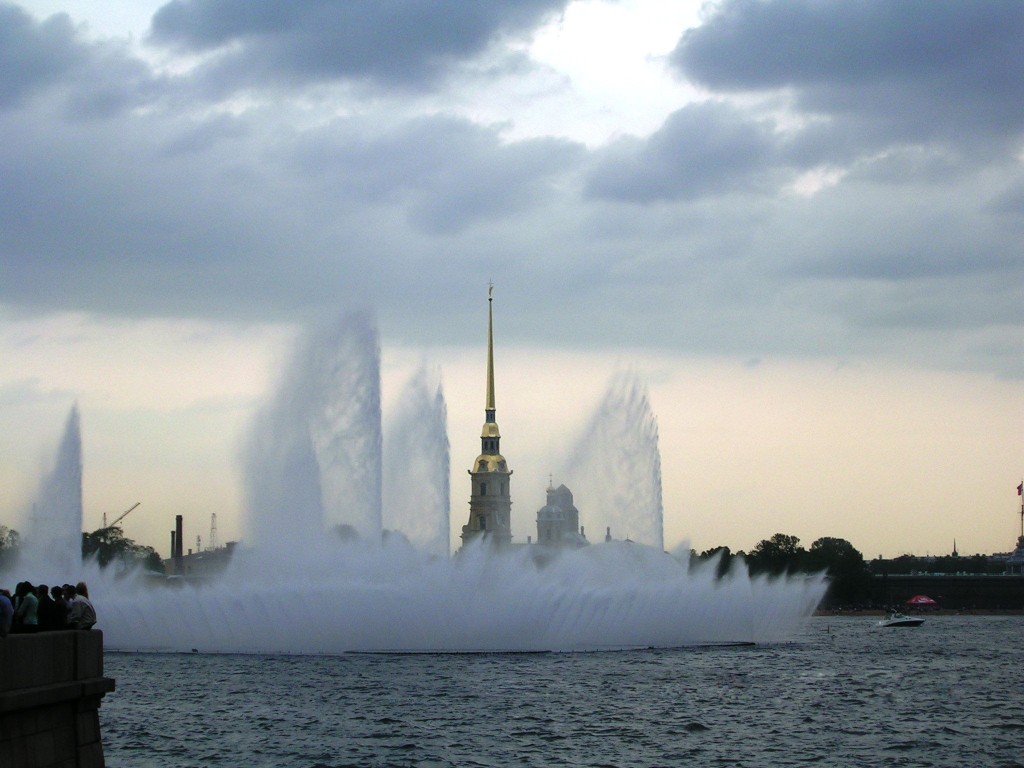 ЗОЛОТАЯ  КНИГАСанкт-Петербурга
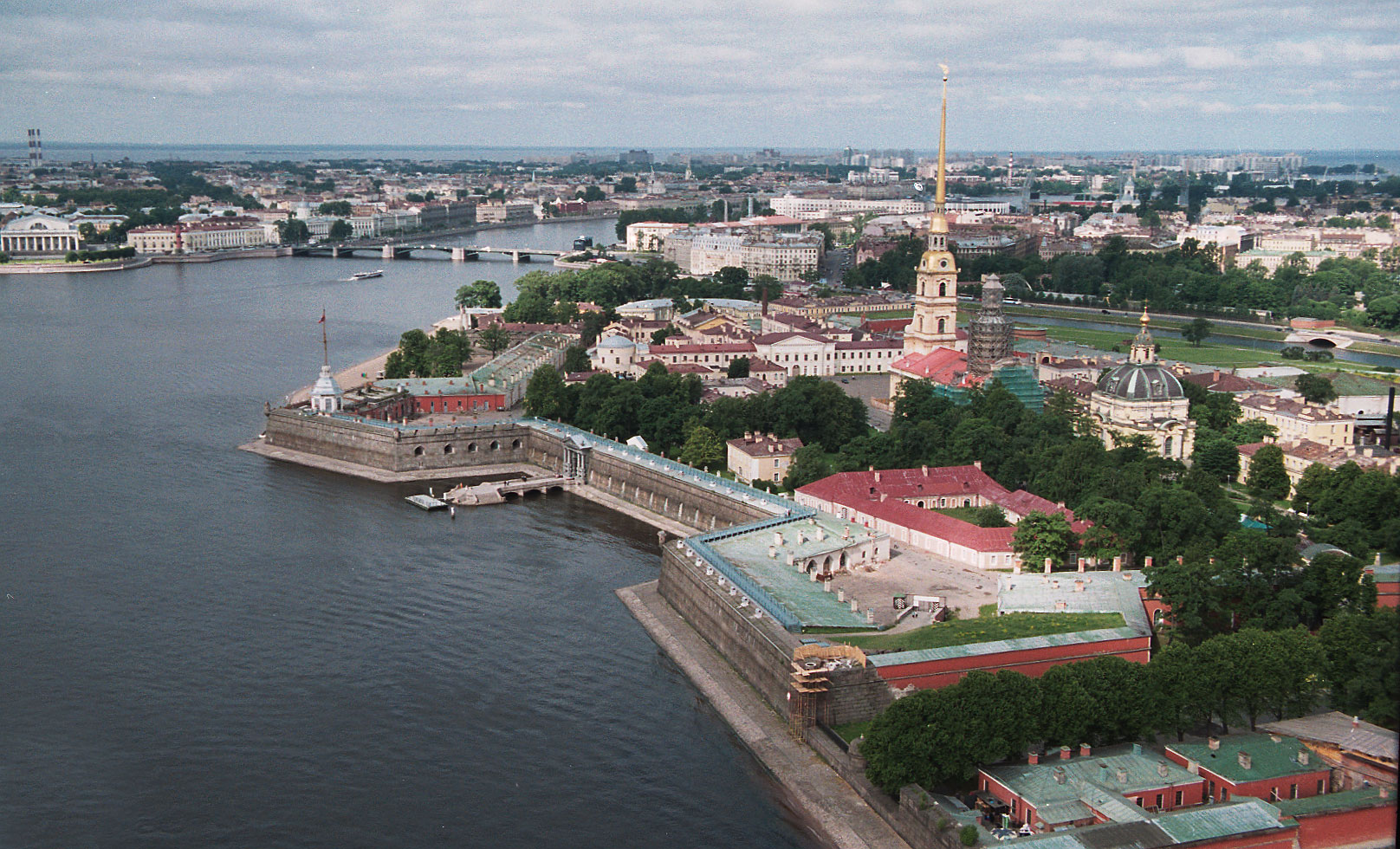 ЗОЛОТАЯ КНИГА – это 
своего рода летопись свершений и мен, 
оставивших след в истории Великого города,
России и мира.
ЗОЛОТАЯ КНИГА – это 
продолжение традиций воздаяния славой
 за деяния и труды, свершенные
 и совершаемые на благо людей.
 ЗОЛОТАЯ КНИГА – это 
символ духовности, культуры и величия
САНКТ-ПЕТЕРБУРГА.
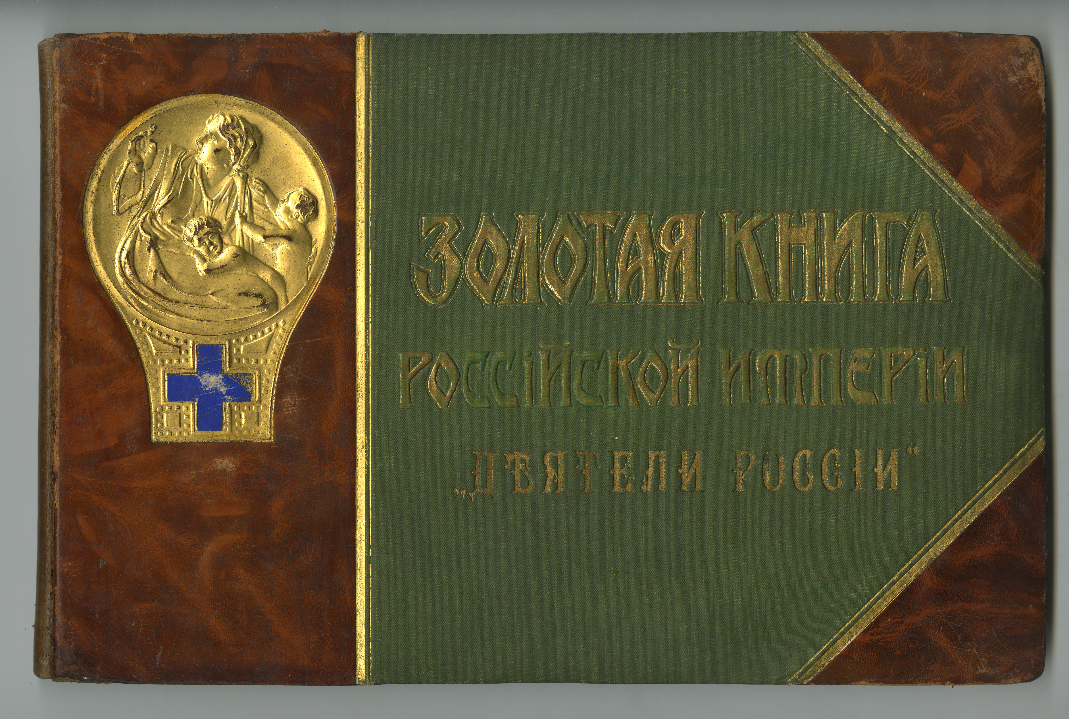 ЗОЛОТАЯ КНИГА Санкт-Петербурга – ЭТО  ВОЗРОЖДЕНИЕ ИДЕИ 
Золотой книги Российской империи – БЛАГОДАРЕНИЕ 
за бескорыстное служение Отечеству, жертвенность и благодеяния
ФОЛИАНТЗолотой КнигиСанкт-Петербурга
Титульная страница Фолианта
Игорь 
Алексеевич
Адамацкий

автор 
МАНИФЕСТА
Золотой
Книги
Санкт-Петербурга
МАНИФЕСТ
Золотой Книги
Санкт-Петербурга
Освящение Фолианта
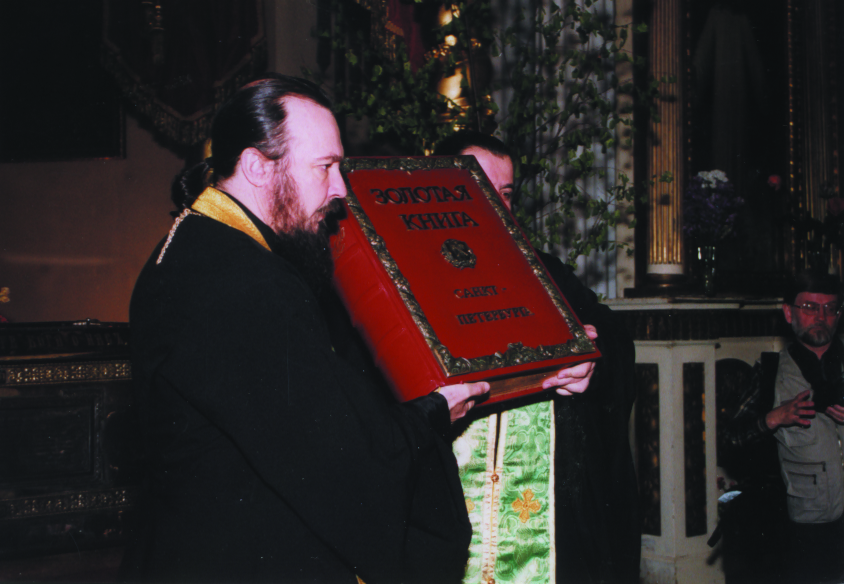 Свято-Троицкий собор 
Александро-Невской Лавры
ОСВЯЩЕНИЕ ФОЛИАНТА в Свято-Троицком собореАлександро-Невской Лаврыс возложением на раку св. блгв. кн. Александра Невского
Первую запись в Фолиант Золотой Книги 
совершает ВЛАДИМИР 
Митрополит Санкт-Петербургский и Ладожский
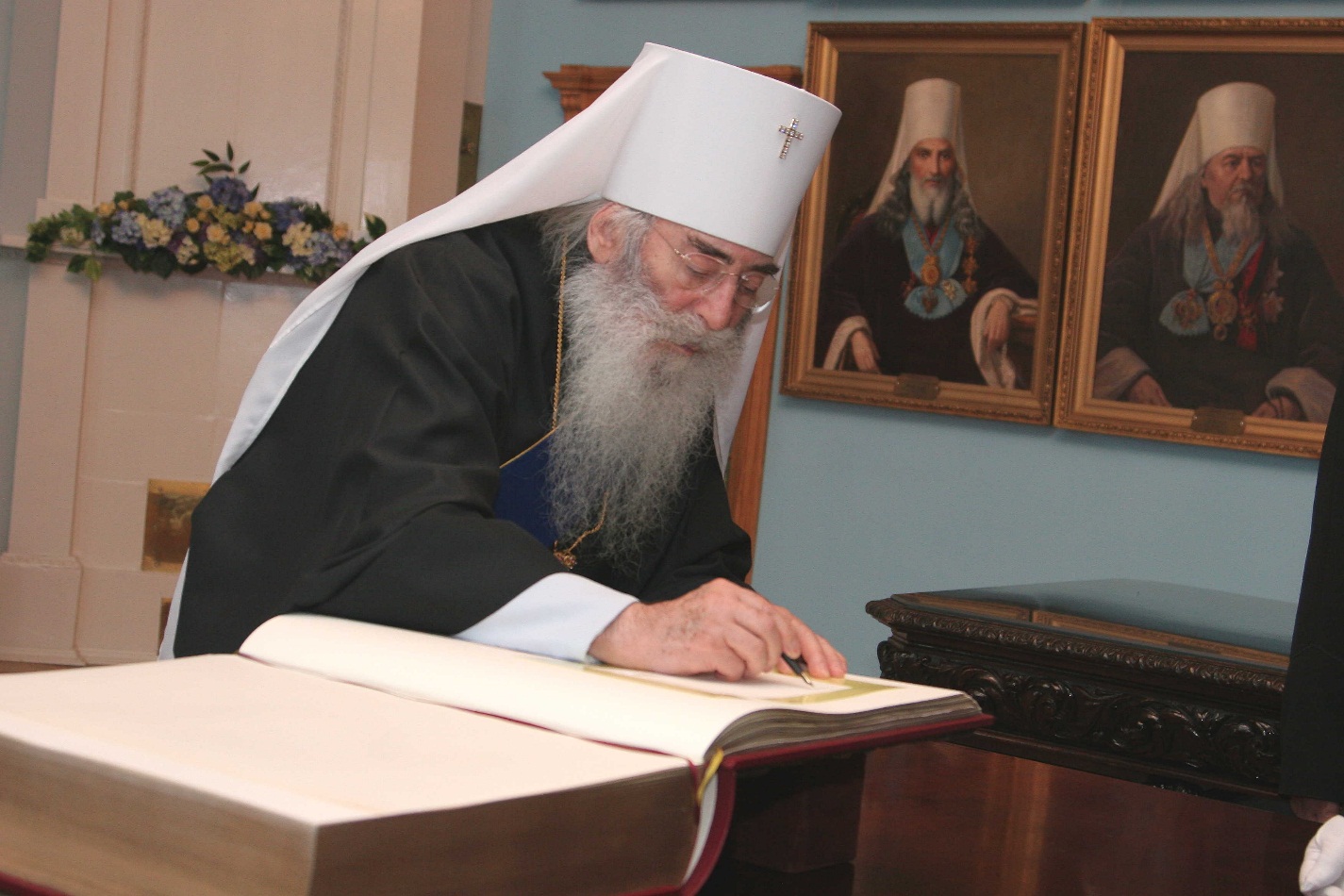 Художественное оформление 
страницы 
Фолианта,
посвящённой
 Ксении Петербургской
 и В.В. Андрееву
Пример
 художественного оформления
 Памятной записи 
в Фолианте 
Золотой Книги
Торжественный 
внос
ФОЛИАНТА
Золотой Книги
во время проведения
праздничных
мероприятий
Смольный 
Собор.

15-летие
Золотой Книги.

2005 год
Воспитанники Хорового училища им. М.И. Глинки.

Церемония присвоения училищу звания Лауреата
 Золотой Книги.

2006 год
Владислав ЧЕРНУШЕНКО
производит 
в Фолиант 
Золотой Книги
свою 
Памятную запись.

2009 год
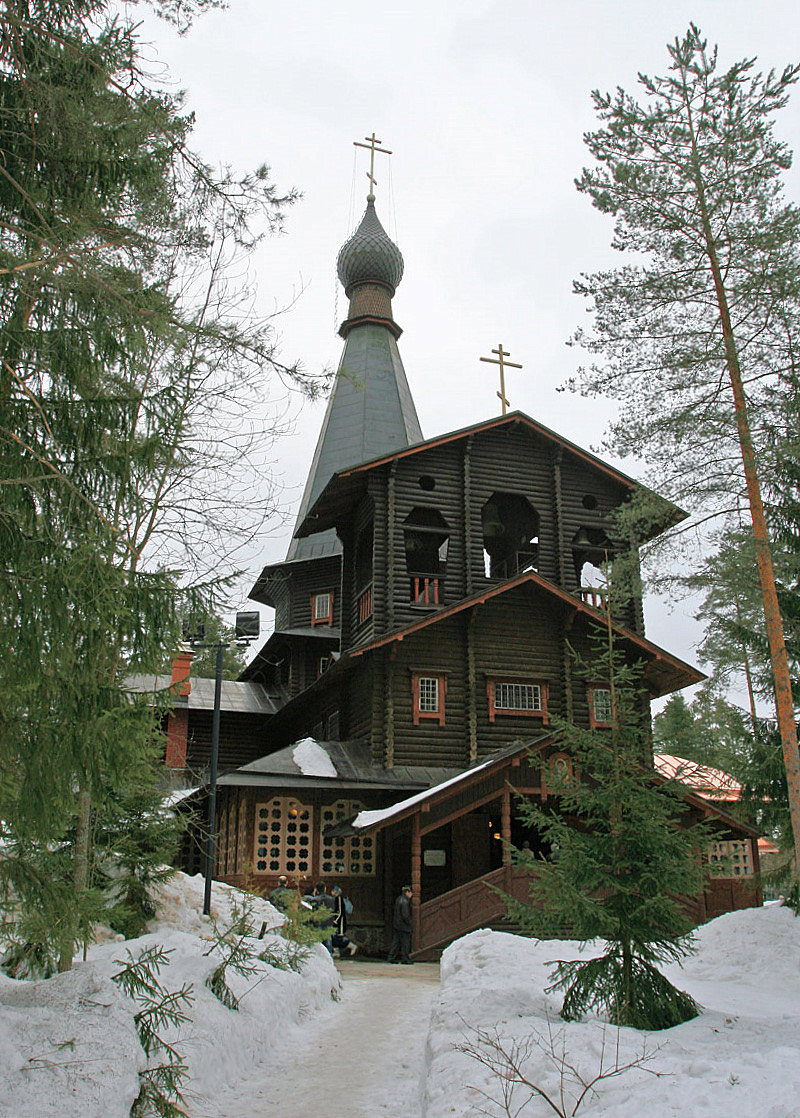 2010 год.   Посёлок Вырица.   Рождество.
Храм иконы Казанской Божией Матери
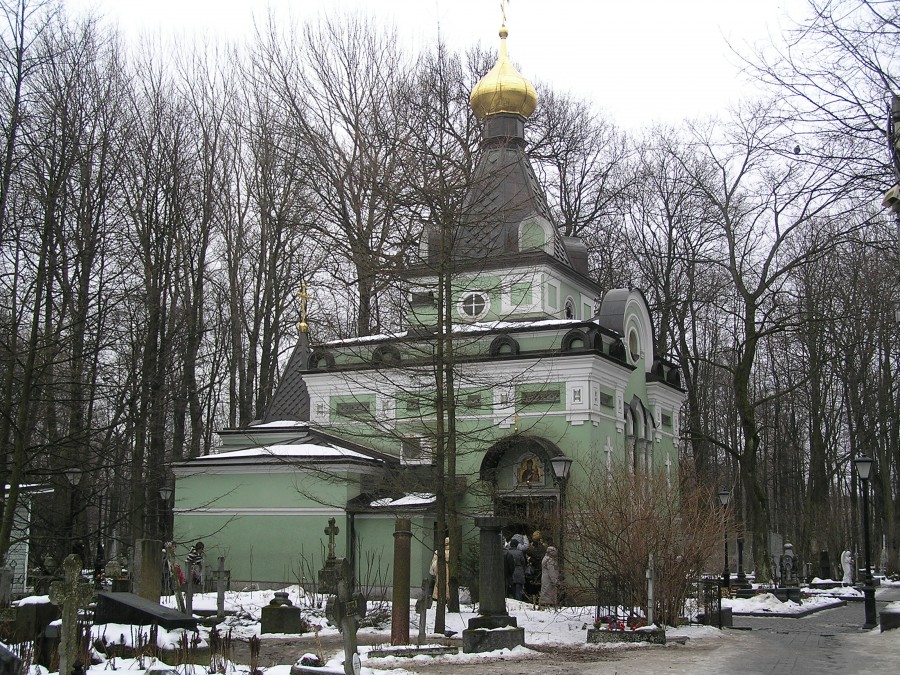 Церемония, посвящённая
 Ксении Петербургской.
Фолиант Золотой Книги в часовне 
на надгробии блаженной Ксении.
2011 год
Гимназия 
№ 209.

Торжество,
посвящённое занесению имени Императора Павла I
в Золотую Книгу.

2012 год
Калининград.

Занесение имени игумении Таисии Леушинской 
в Золотую Книгу.

2012 год
Окружной
Дом офицеров
ЗВО:
ветераны
и молодёжь
_________
Занесение имени 
дважды Героя
Советского Союза
КАРПОВА
Александра
Терентьевича
  в Золотую Книгу

2013 год
Главное 
Адмиралтейство,
День ВМФ.

Губернатор 
Санкт-Петербурга
Г.С. Полтавченко
 расписывается под Памятной записью, посвящённой адмиралу
Г.А. Спиридову.

2013 год
2013 год.   День ВМФ.  Главное Адмиралтейство,
 Церемония, посвящённая адмиралу  Г.А. Спиридову
Тверь.

Глава Твери
А.Б. Корзин
ставит свою подпись 
под Памятной записью, посвящённой вл. кн. Екатерине Павловне Романовой.

2013 год
Памятная запись,
посвящённая Л.М. МАЦИЕВИЧУ. Производит  директор Гимназии № 61
Татьяна Александровна Казеева
07 октября 2014 года, Красный зал Администрации Приморского района. 
Занесение имени  МАЦИЕВИЧА Льва Макаровича в Золотую Книгу
ГЕРОИ  ПЕРВОЙ  МИРОВОЙ  (ВТОРОЙ ОТЕЧЕСТВЕННОЙ)  ВОЙНЫ
Генерал  ЮДЕНИЧ                                           Адмирал фон ЭССЕН  
                        Николай Николаевич                                            Николай Оттович
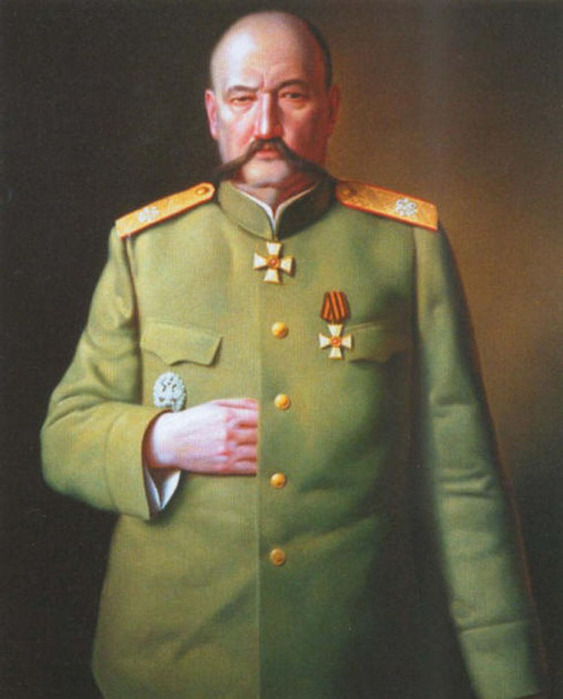 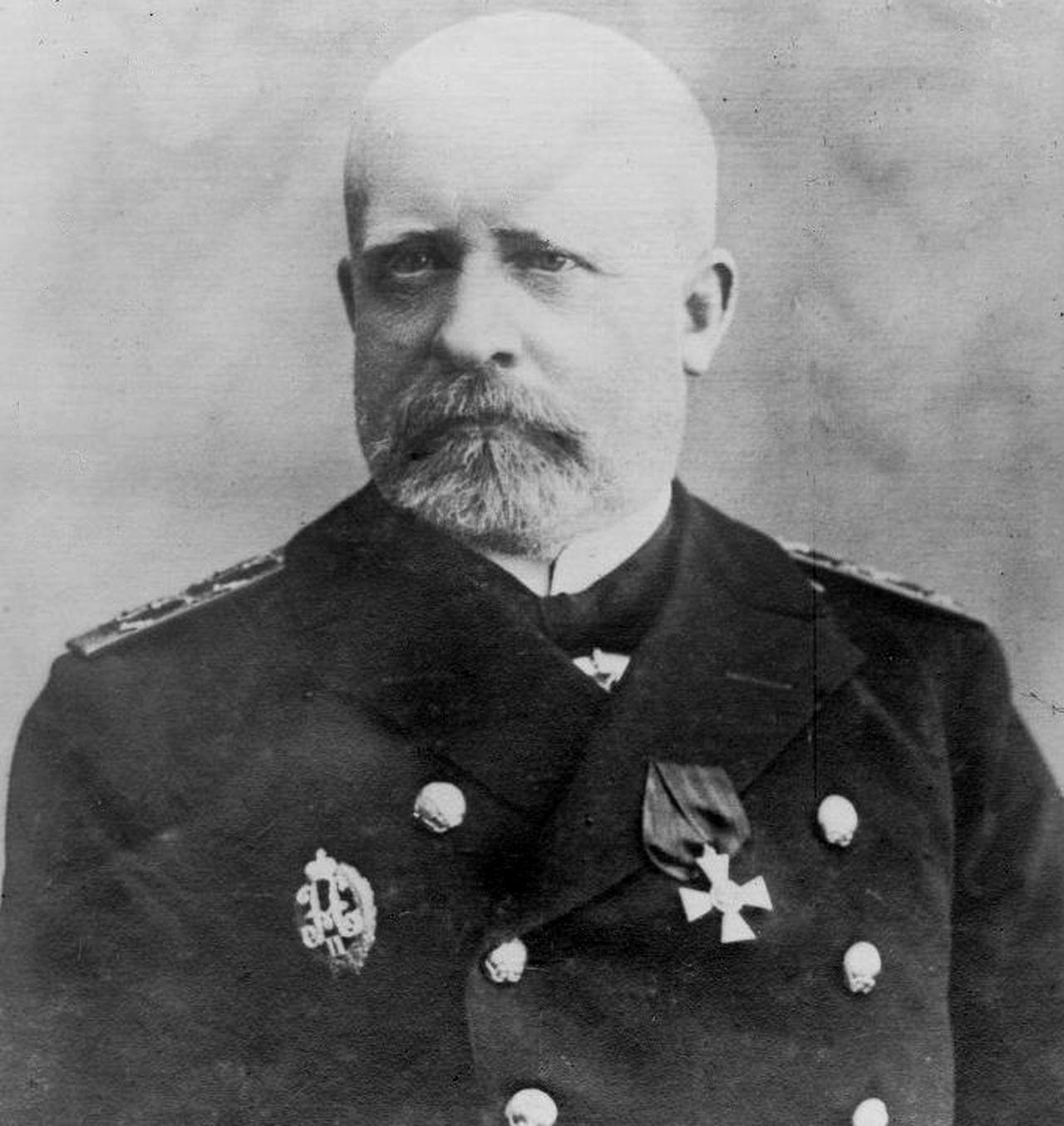 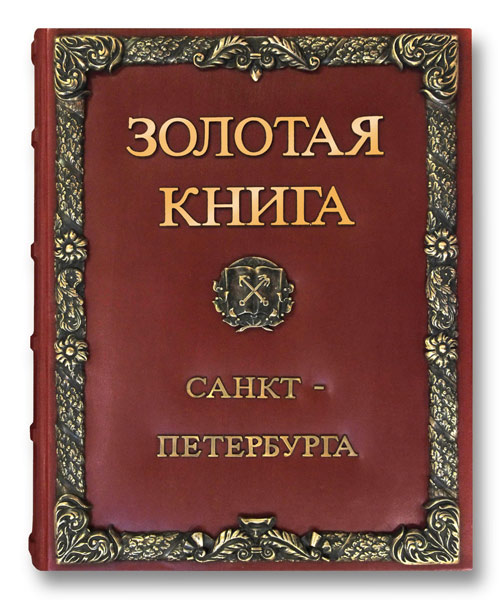 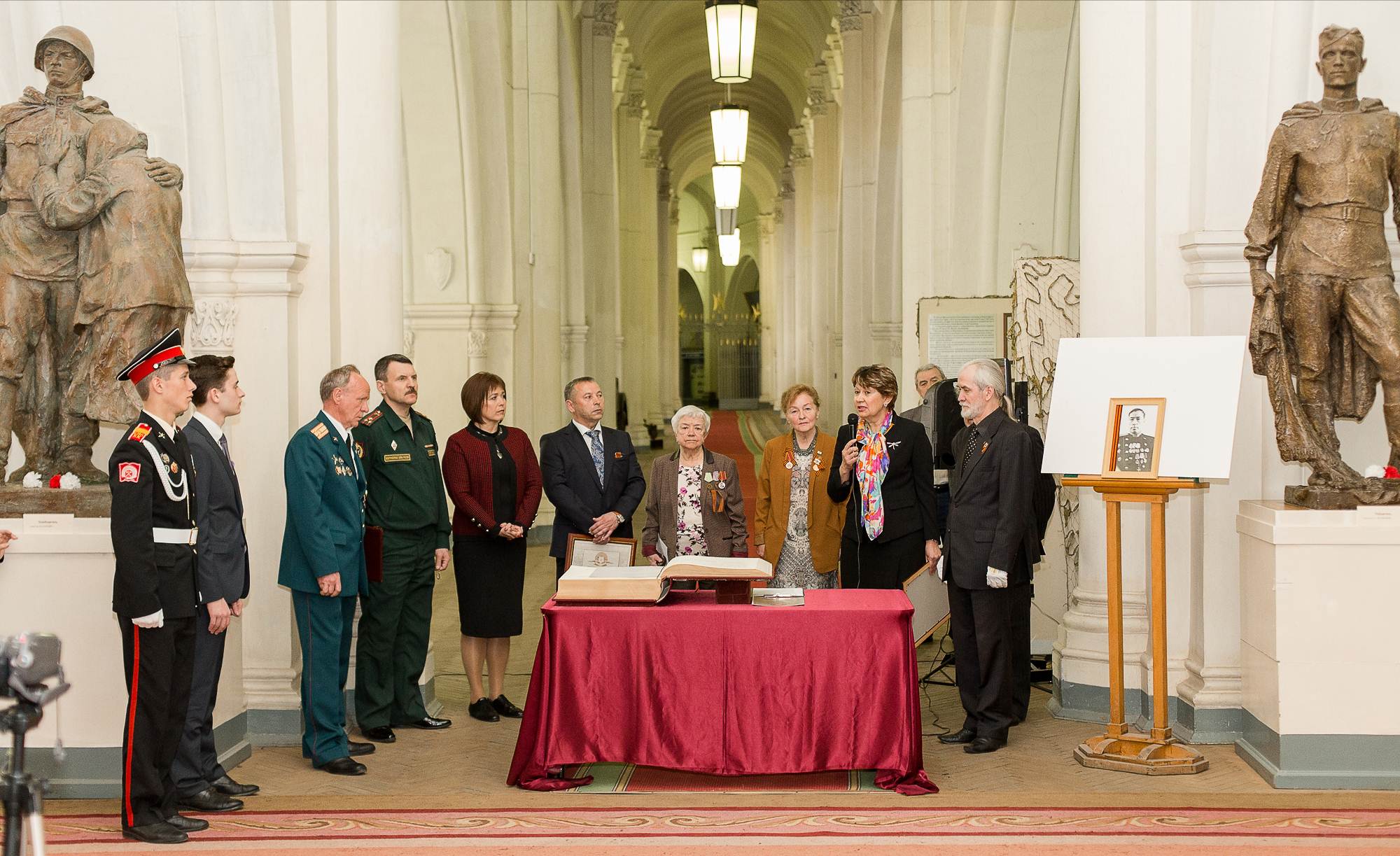 70-летие Великой Победы 
Военно-исторический музей артиллерии, инженерных войск и войск связи. 
Занесение имени генерала Пядусова Ивана Мироновича  в Золотую Книгу
Беларусь,
г. Дубровно
___________

Занесение имени 
УСОВА
Андрея
Михайловича
в Золотую Книгу

2015 год
2015 год.  Беларусь,
г. Дубровно
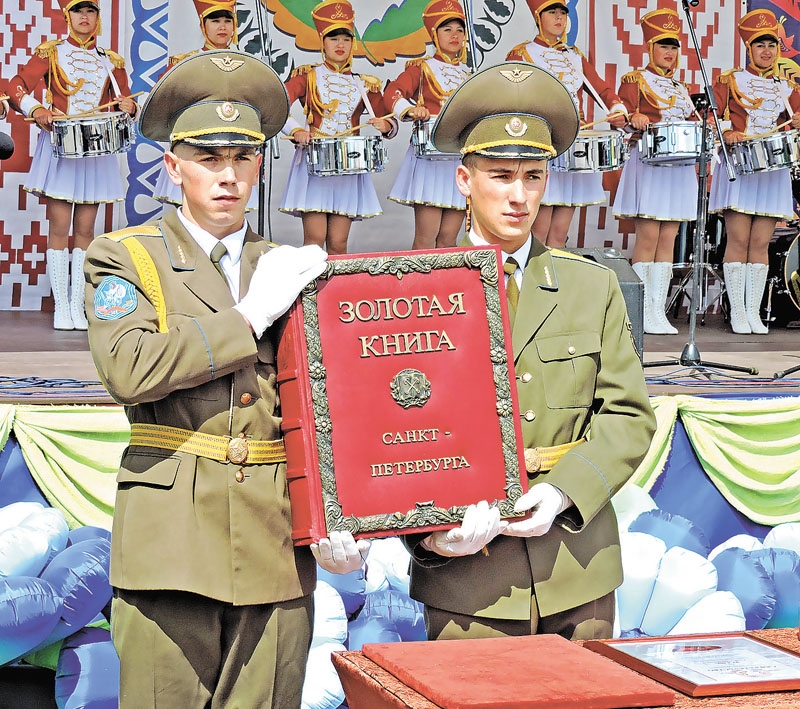 Занесение имени  
УСОВА Андрея Михайловича
в Золотую Книгу Санкт-Петербурга
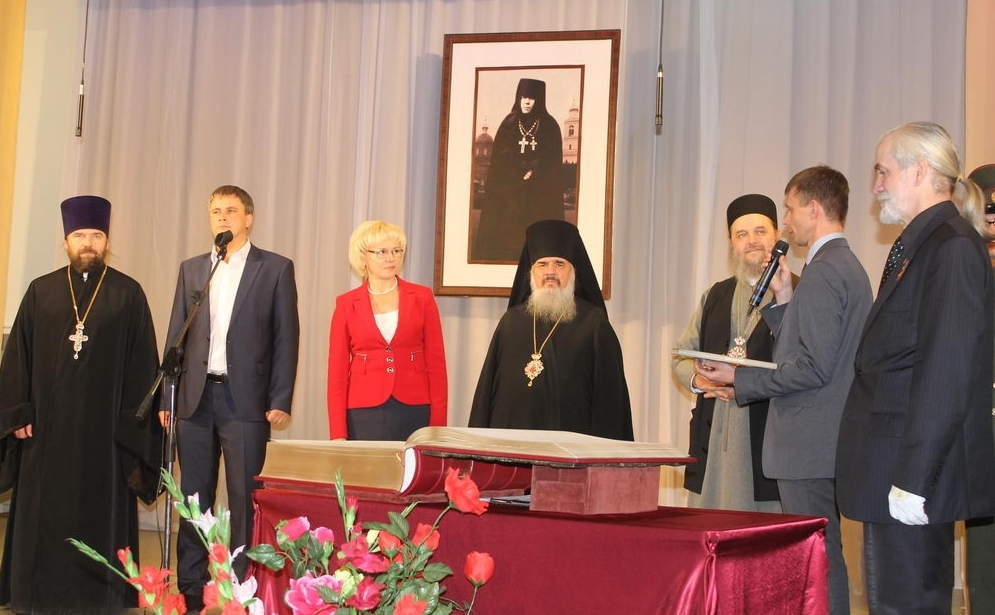 2015 год. 18 октября. Боровичи
Торжество, посвящённое Таисии Леушинской по программе  «Венок игумении Таисии»
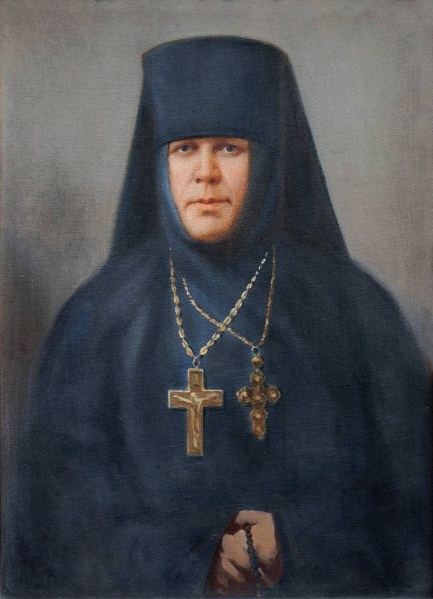 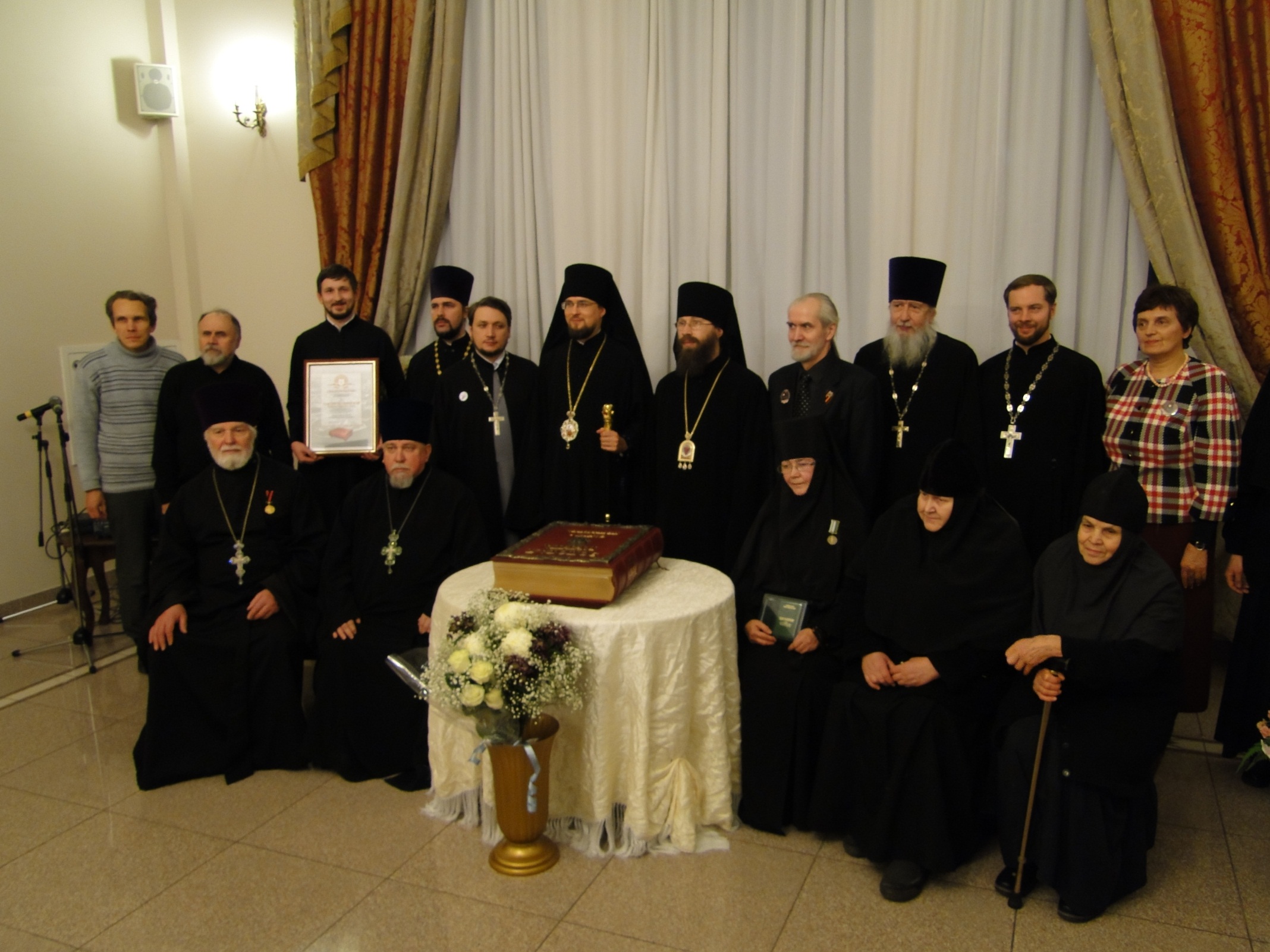 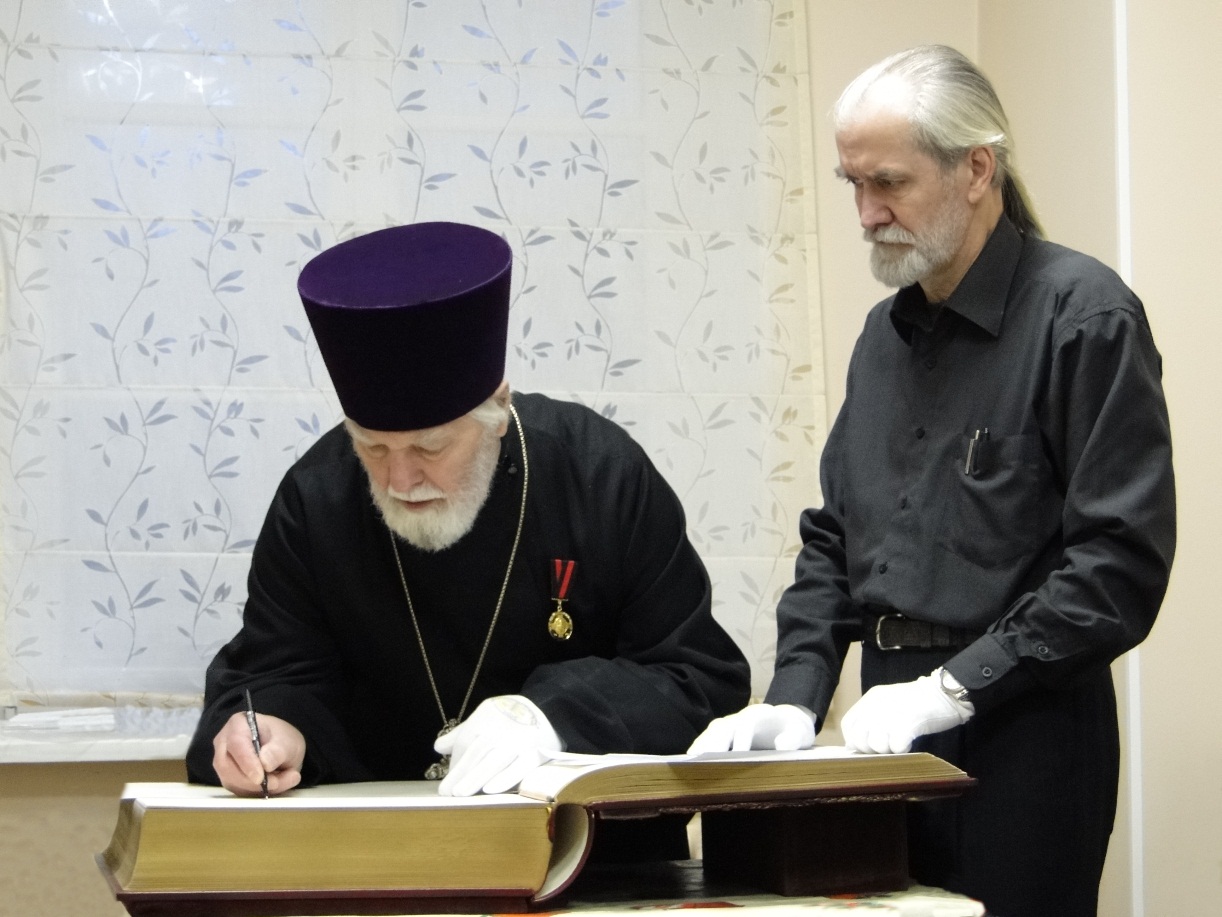 2015 год. 9 декабря. Череповец
Торжество, посвящённое Таисии Леушинской, по программе  «Венок игумении Таисии»
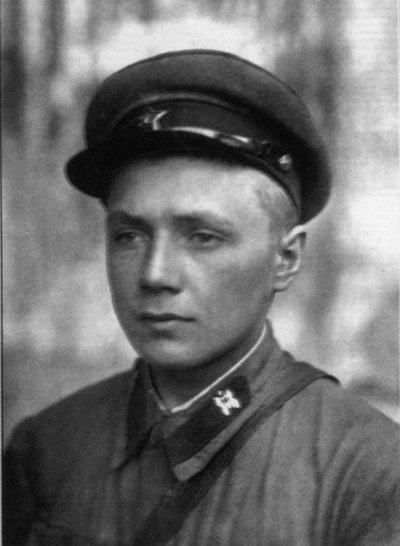 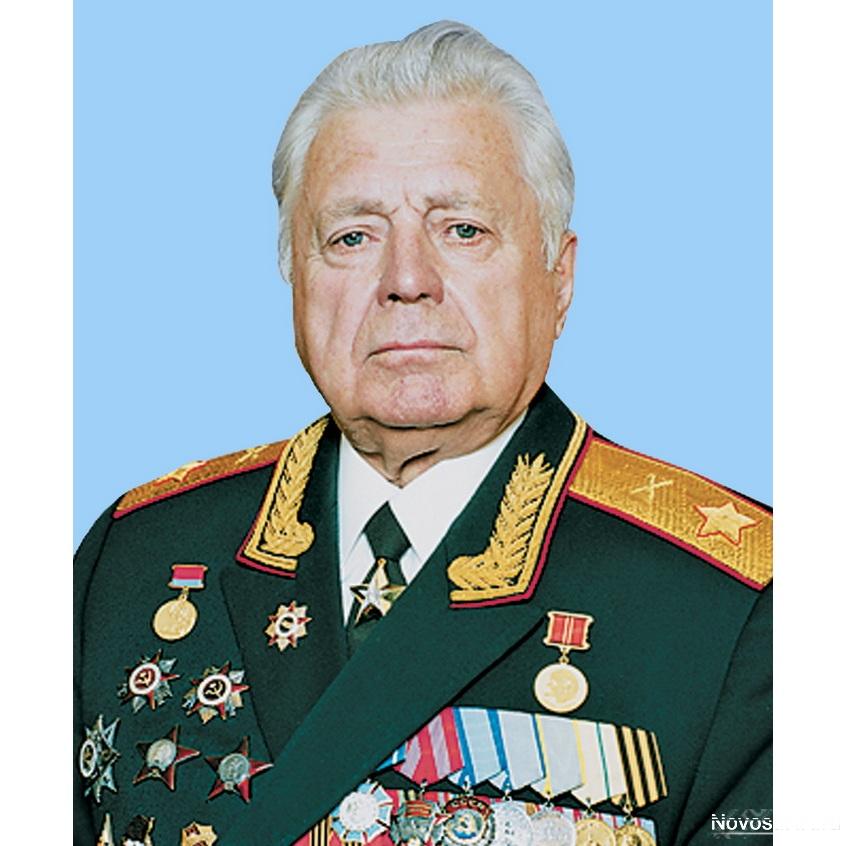 2015 г.  Михайловская военная артиллерийская академия
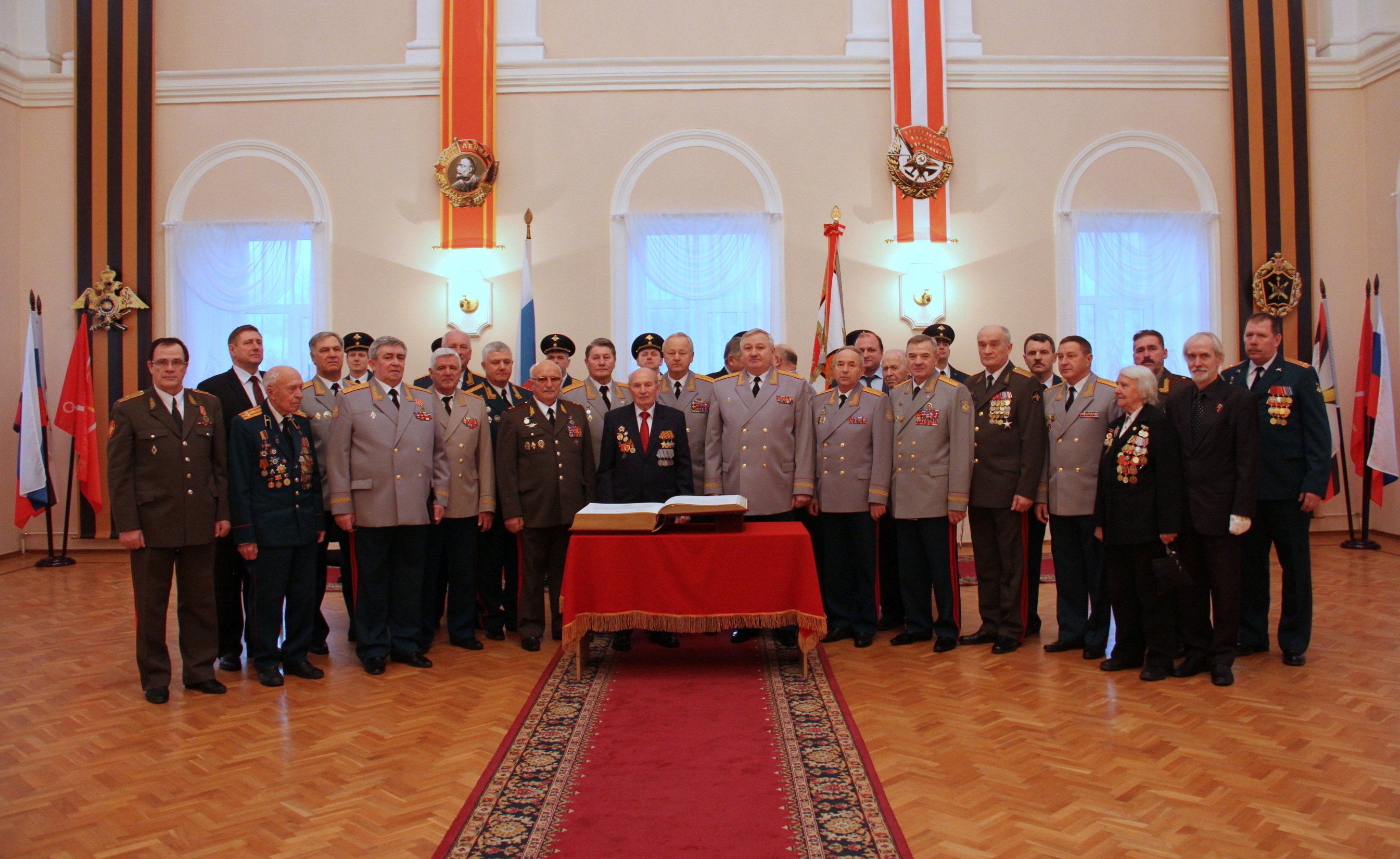 Торжество, посвящённое занесению имени маршала артиллерии В.М. Михалкина 
в Золотую Книгу Санкт-Петербурга
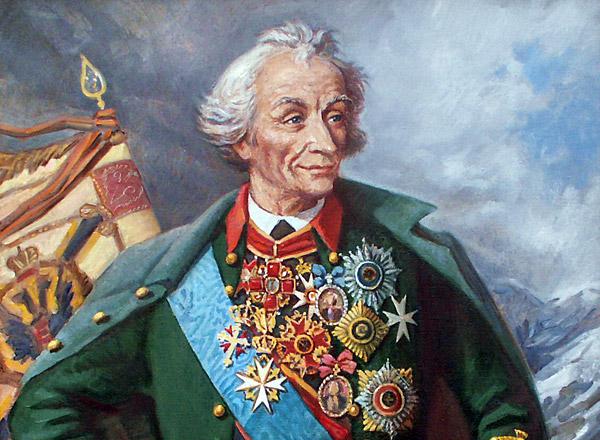 Гимназия № 209 «Павловская гимназия» 2 марта 2016 года
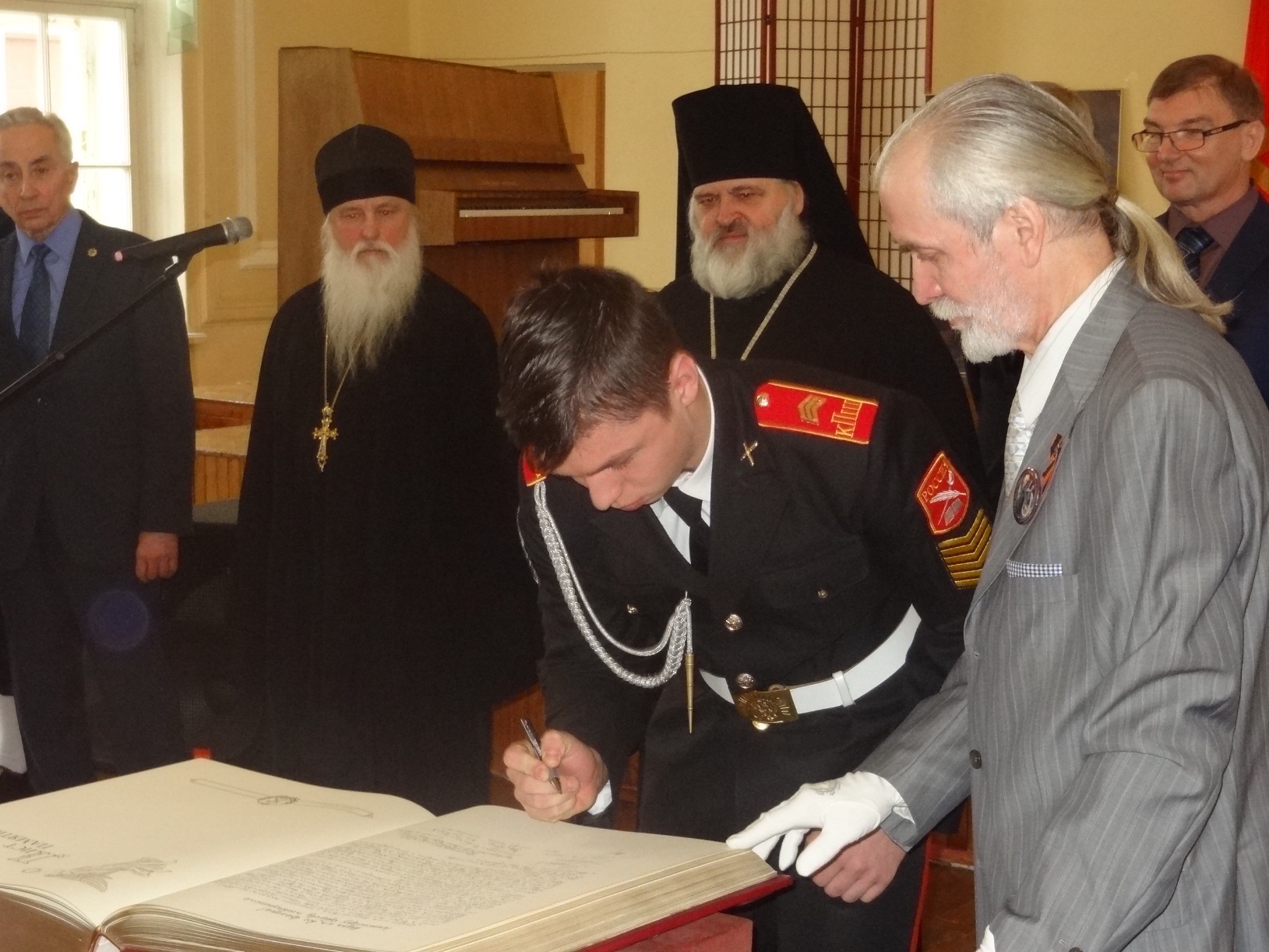 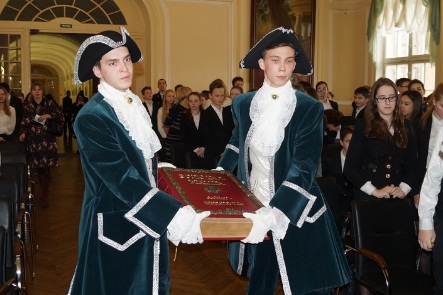 Торжество, посвящённое занесению имени Генералиссимуса А.В. Суворова
в Золотую Книгу Санкт-Петербурга
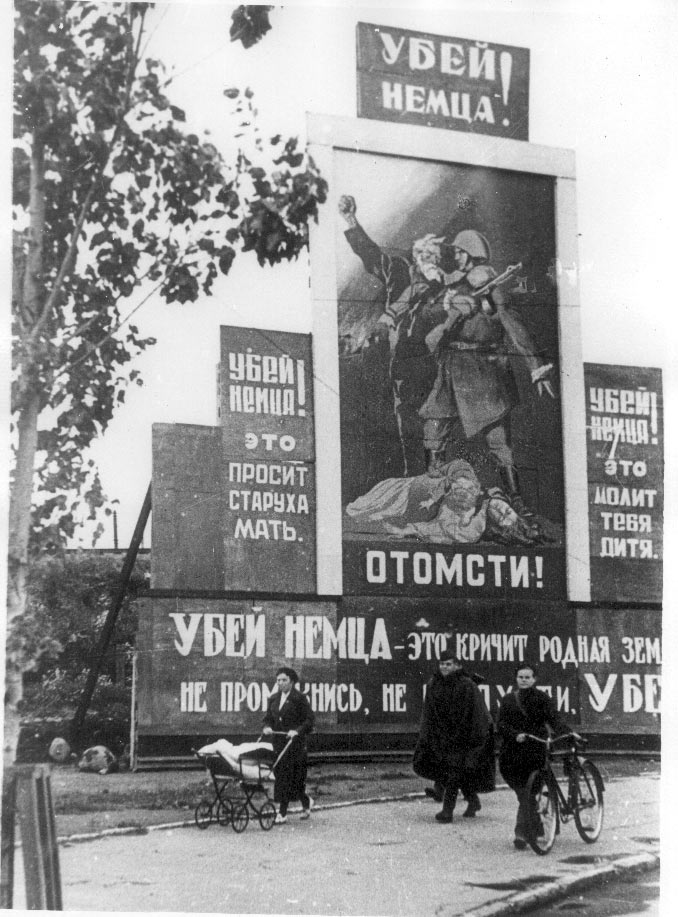 СМОЛЯЧКОВ
Феодосий Артемьевич
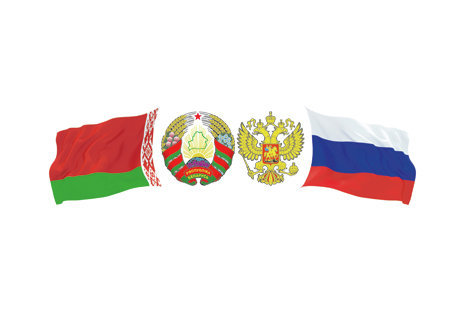 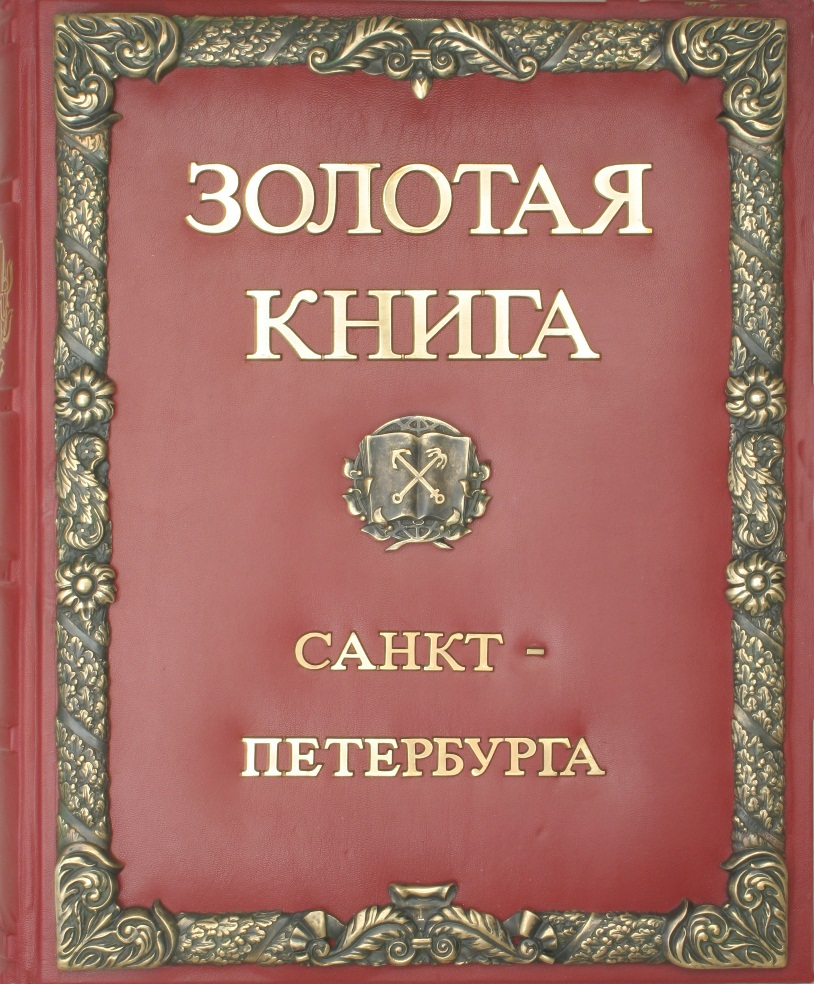 2016 год.
Окружной дом офицеров ЗВО

Торжественное 
мероприятие , посвящённое  занесению 
имени 
Героя  Советского Союза 
уроженца Белоруссии
Феодосия Смолячкова 
в Золотую Книгу 
Санкт-Петербурга
16 марта 2017 года.   Государственный университет морского и речного флота
имени адмирала С.О. Макарова
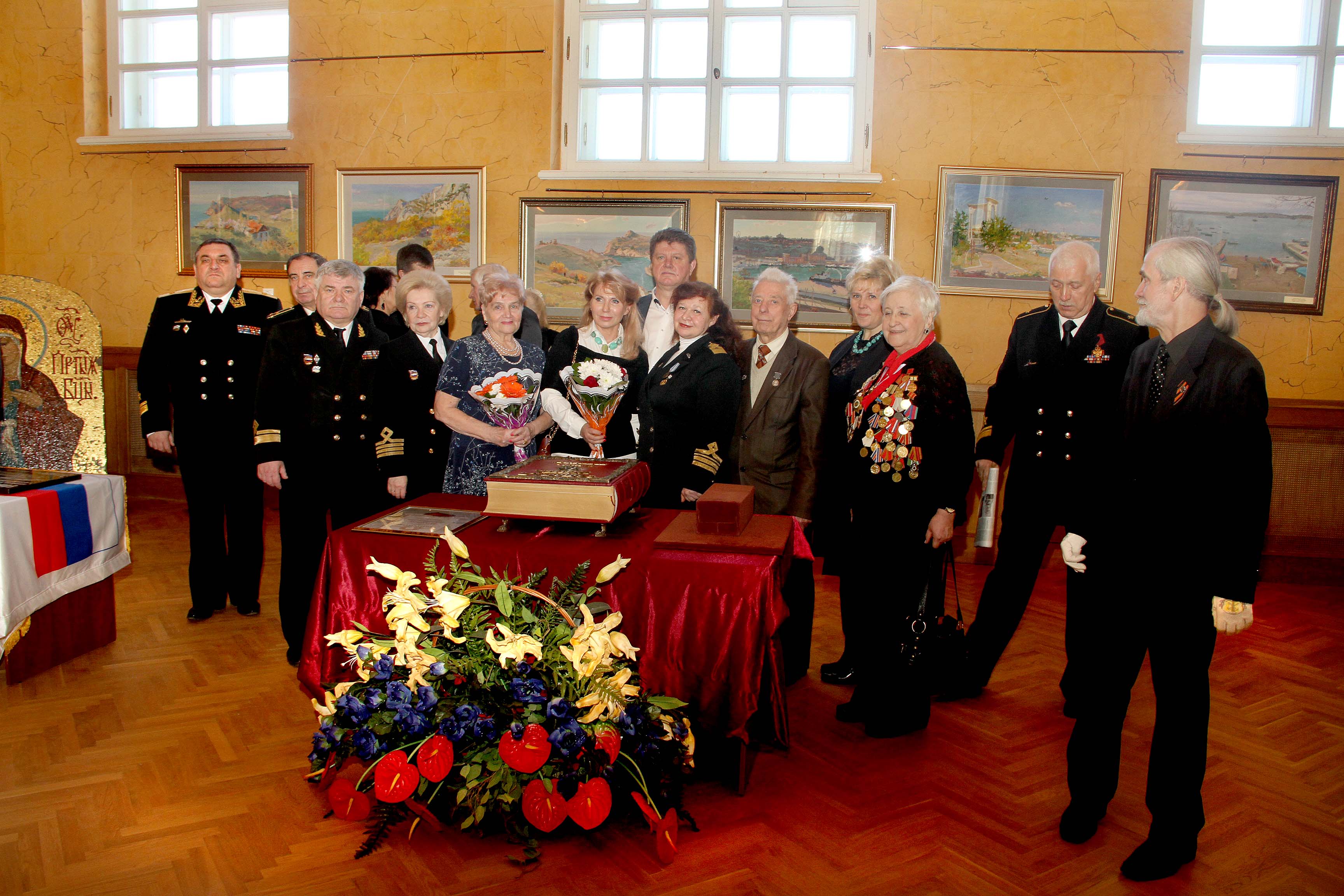 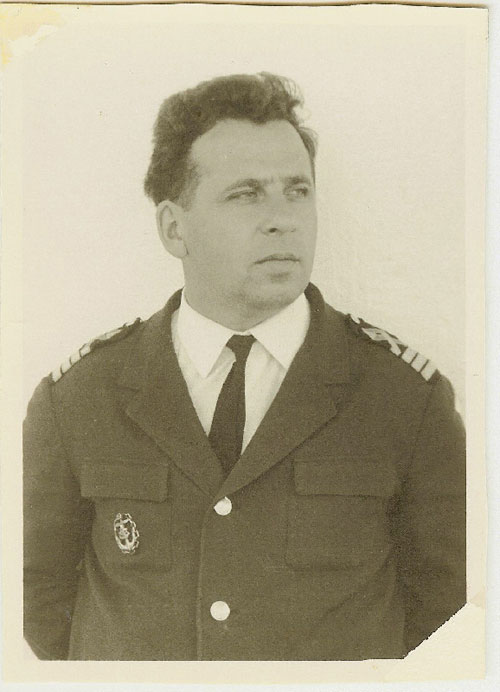 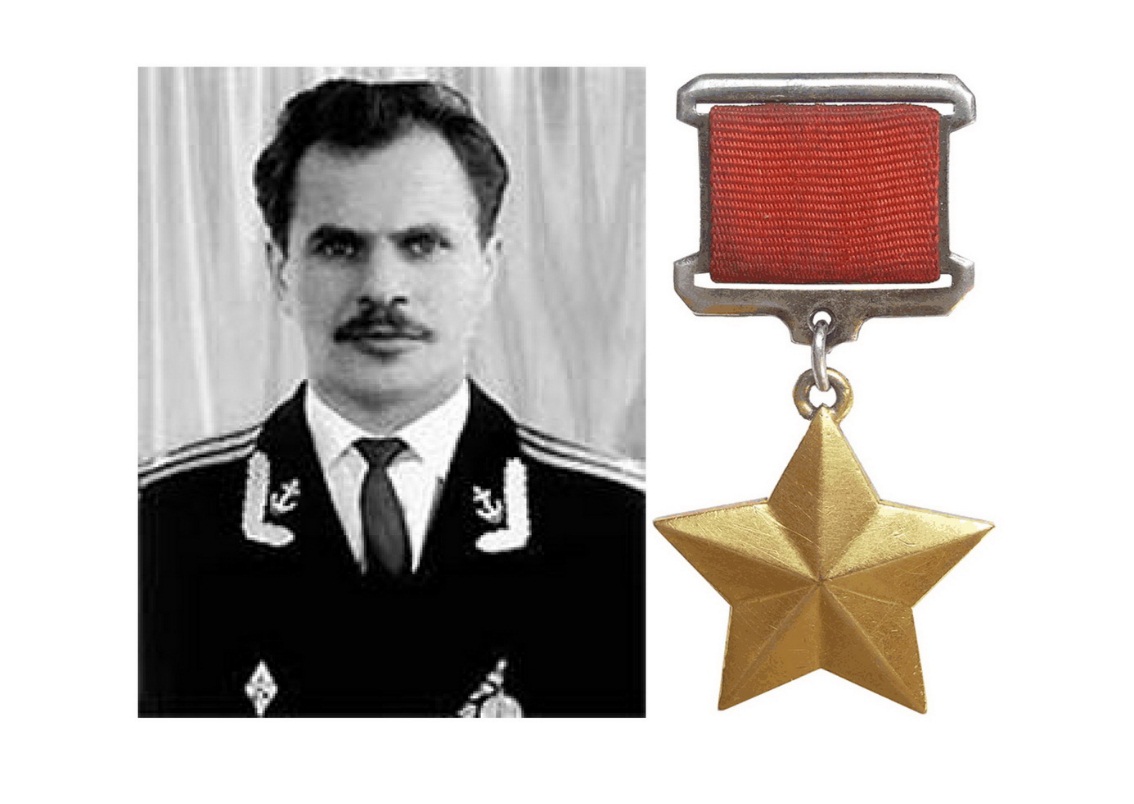 Всеволод
Борисович
Бессонов
Рэм
Германович
Смирнов
Торжество, посвящённое занесению имён капитанов – В.Б. Бессонова и Р.Г. Смирнова 
в Золотую Книгу Санкт-Петербурга
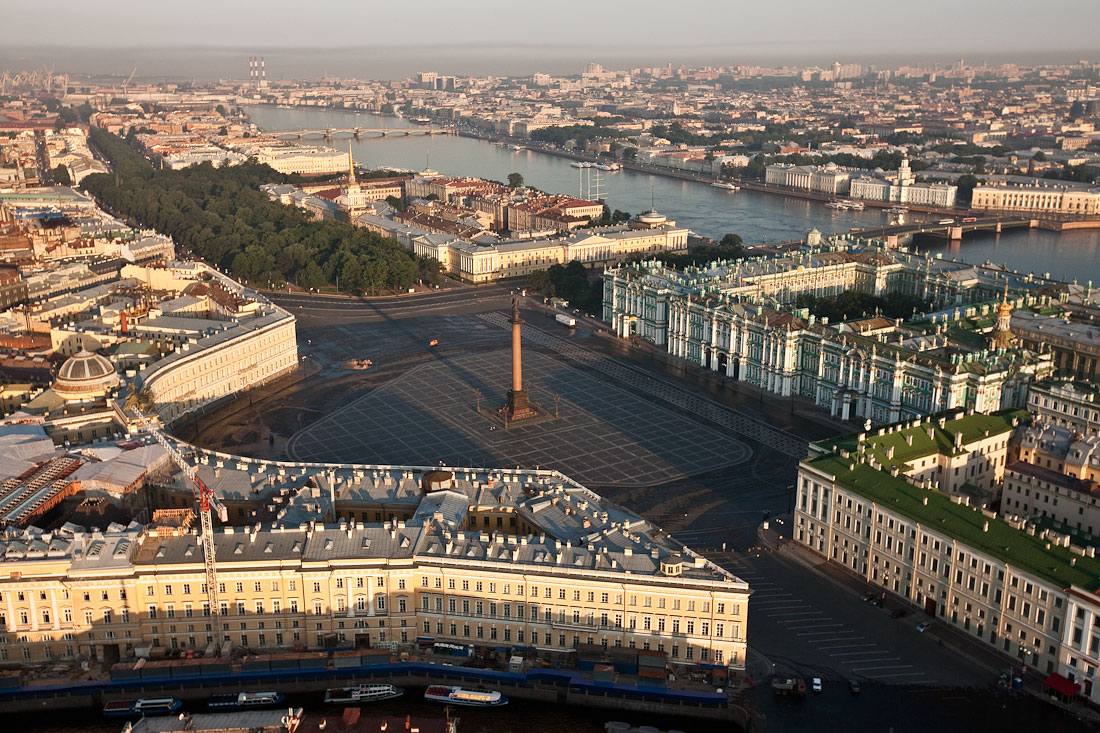